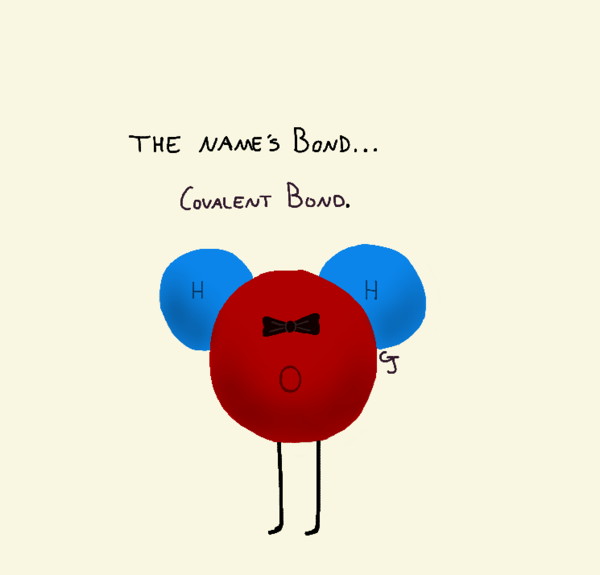 Kovalentnakemijska veza
nastaje pri spajanju atoma nemetala
 nastaju zajednički elektronski parovi
Nastajanje molekule vodika, H2
H			1s1
	
	H	

	H
Nastajanje molekule klora, Cl2
PODIJELJENI ELEKTRONSKI PAR
NEPODIJELJENI ELEKTRONSKI PAR
..
:Cl:
3
:Cl:
  ¨
3
Nastajanje molekule kisika, O2
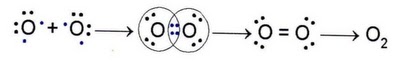 DVOSTRUKA KOVALENTNA VEZA
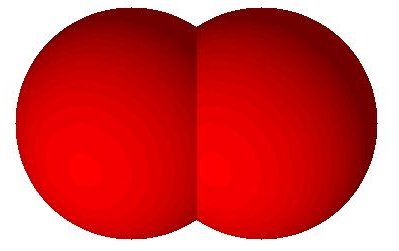 Nastajanje molekule N2
TROSTRUKA KOVALENTNA VEZA
..
  N
2
N
  ¨
2
Nastajanje molekule HCl
H
1
:Cl:
  ¨
3
Nastajanje molekule H2O
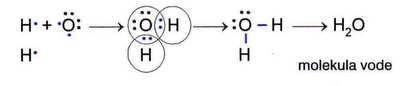 H
1
:O:
2
H
1
Nastajanje molekule NH3
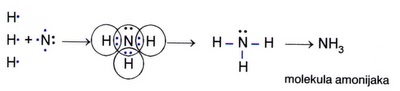 Nastajanje molekule CH4
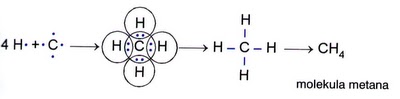 hibridna orbitala
s2 p2
energija
sp3
H
H
C
H
H